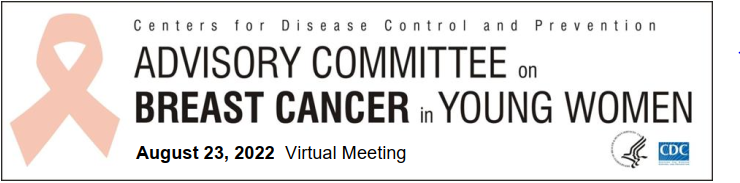 Genetics/Genomics Work Group
Notes from meeting: February 21, 2023
GOALS
Improve collaboration and documentation towards assessment and recommendations related to genetic and genomic testing in young women with breast cancer
Offer recommendations to improve value and service for the ACBCYW
Previous Recommendations
Support and provide educational materials for understanding terminology related to: 
Genetics and Genomics 
Various Types of Testing 
Synthesize reliable information regarding genetics and genomics in a central educational platform. 
Explore education regarding pathologic risk factors. 
CDC to join the Consistent Testing Terminology Working Group to stay apprised of and participate in ongoing discussions to develop specific language around "genetics" and "genomics.”
FOR DISCUSSION
What topics should we focus on?
Who is the target audience? 
What interventions/strategies should we consider?
Who else should we look for input from?
TOPICS
Understanding of genetic testing and (genomic) biomarker testing
Terminology
Gaps in patient understanding of testing and results
Gaps in provider understanding of testing and results
Providing guidance on tests being marketed directly to patients or to providers outside of guidelines		
Not-yet-validated/limited utility multi-cancer screening blood tests
Direct-to-consumer genetic testing/pharmacogenetic testing, etc
Access to care
Genetic counseling and testing
Access to guideline-recommended risk management/care
UNDERSTANDING GENETIC AND GENOMIC (Tumor biomarker) TESTING
Gaps in patient understanding of tests and results
Examples – tumor type, prognostic testing vs. genetic testing
Person whose mother had breast cancer asking for genetic testing for HER2
Gaps in provider understanding/time to explain meaning of testing and results
Patient education suggestions
Patients still need the basics – tumor types, what is genetic testing, how is it different from tumor testing? 
Provider education suggestions
Focus on navigators/more time to explain to patients
MARKETING OF TESTS with limited data or clinical utility
Gaps in patient understanding of testing and results
Example – tumor types vs. genetic testing
Person whose mother had breast cancer asking how she can get genetic testing for HER2
People using 50-cancer screening blood test instead of guideline-recommended screening like breast MRI
Gaps in provider understanding/time to explain meaning of testing and results
Example, provider at comprehensive cancer center saying that everyone should have the 50-cancer screening blood test
Updated landscape scan on issues with people using ancestry/DTC testing for hereditary cancer risk
Is it still an issue? Is it causing ongoing harm to patients?
Do we need more input from patients/providers/other stakeholders on this issue?
Education suggestions
Consider table / infographics with different types of tests, state of validation, guideline recommended and whom
Education materials for patients and providers on current standard-of-care guidelines
Opportunity to collaborate with Provider Work Group
Access to care
Access to genetic counseling and testing
Many options for low cost genetic counseling and testing
Access to guideline-recommended risk-management
Large out-of-pocket for high-risk women recommended to undergo breast MRI
State-by-state policy efforts – helps people in states that pass laws but creates state-to-state disparities
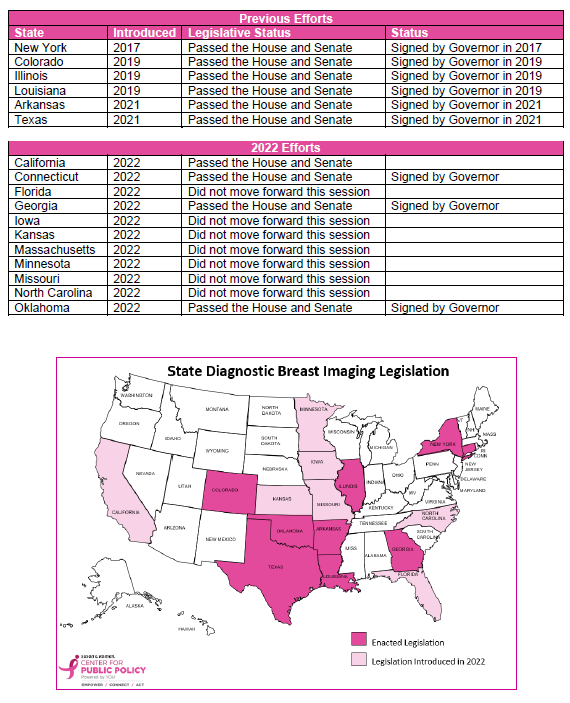 Breast Screening Coverage
State efforts to eliminate cost of high-risk breast screenings and diagnostic imaging
NY, AR, TX, CT, GA, OK & MD passed laws - cover breast MRIs/ultrasounds at 100%
Current efforts in AZ, CA, FL, IA, KS, ME, MN, MS, MO, NV, NM, NC, VA, WA & WI
State by state approach compounds disparities
Impact of new ACA ruling?
CDC National Breast and Cervical Cancer Early Detection Program (NBCCEDP) – which states provide assistance for MRI for high-risk people?
5/5/2023
|     p.  9
Access to care
Suggestions: 
National scan to measure scope of the issue
Lots of documentation on disparities in genetic counseling and testing  
Very little data on who is getting guideline-recommended screening and how much they are paying
Are there opportunities to expand CDC National Breast and Cervical Cancer Early Detection Program (NBCCEDP) to cover more high-risk patients, especially in states without laws about coverage?
Create more awareness of CDC NBCCEDP program and new state-level laws about no out-of-pocket costs for screening MRI for high-risk individuals (overlay maps to look at geographic areas with largest disparities?)
Next steps
Prioritize issues (we can’t boil the ocean)
Input from additional stakeholders if needed/available
Convene at least one more meeting
Solidify recommendations for Fall CDC meeting